Publishing options:Norwegian institute associated corresponding authors
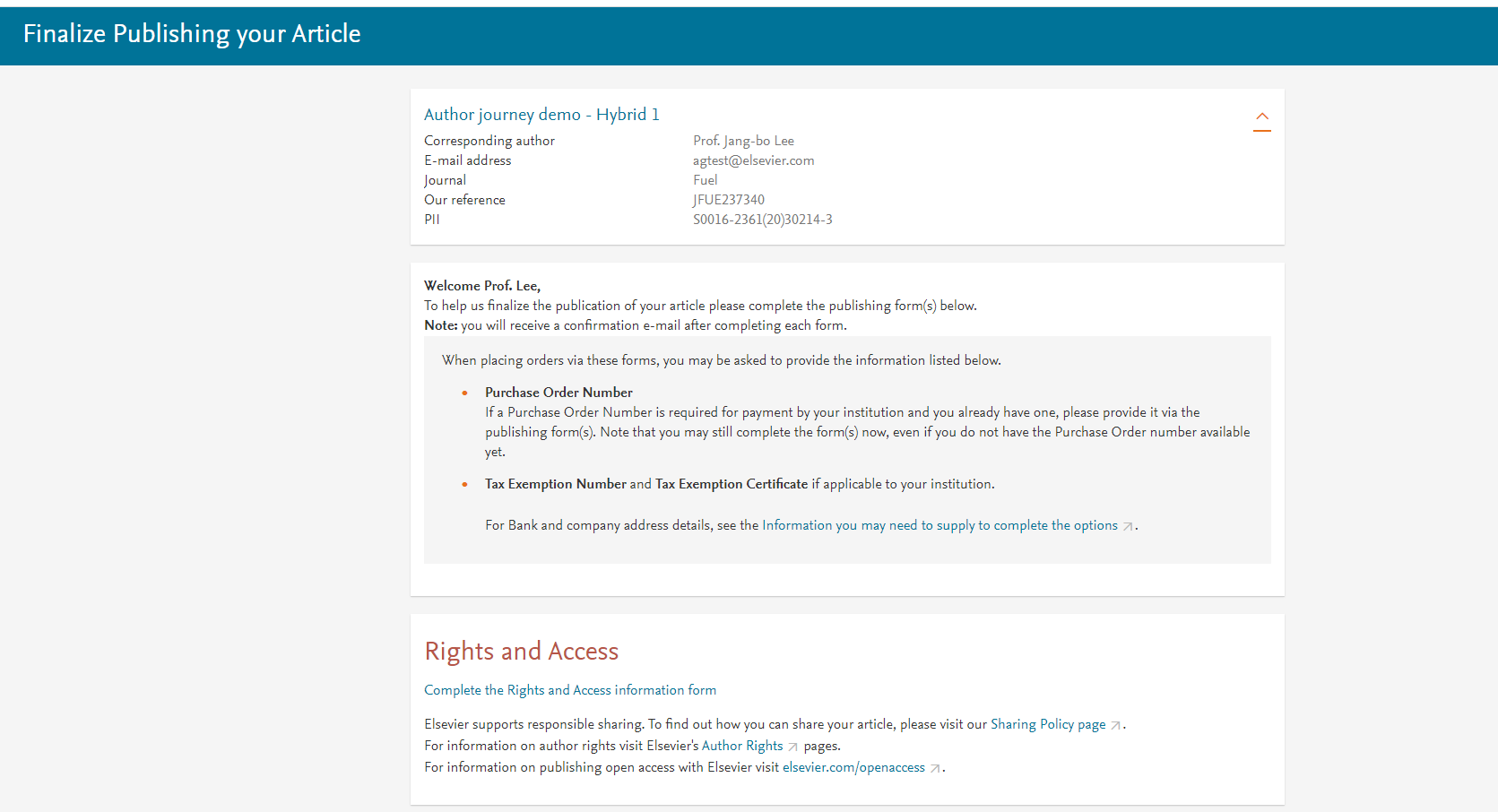 Corresponding author receives an email post acceptance with a link an unique link to complete the author journey and choose publishing options

Author should click the “Rights and Access information inform”
2
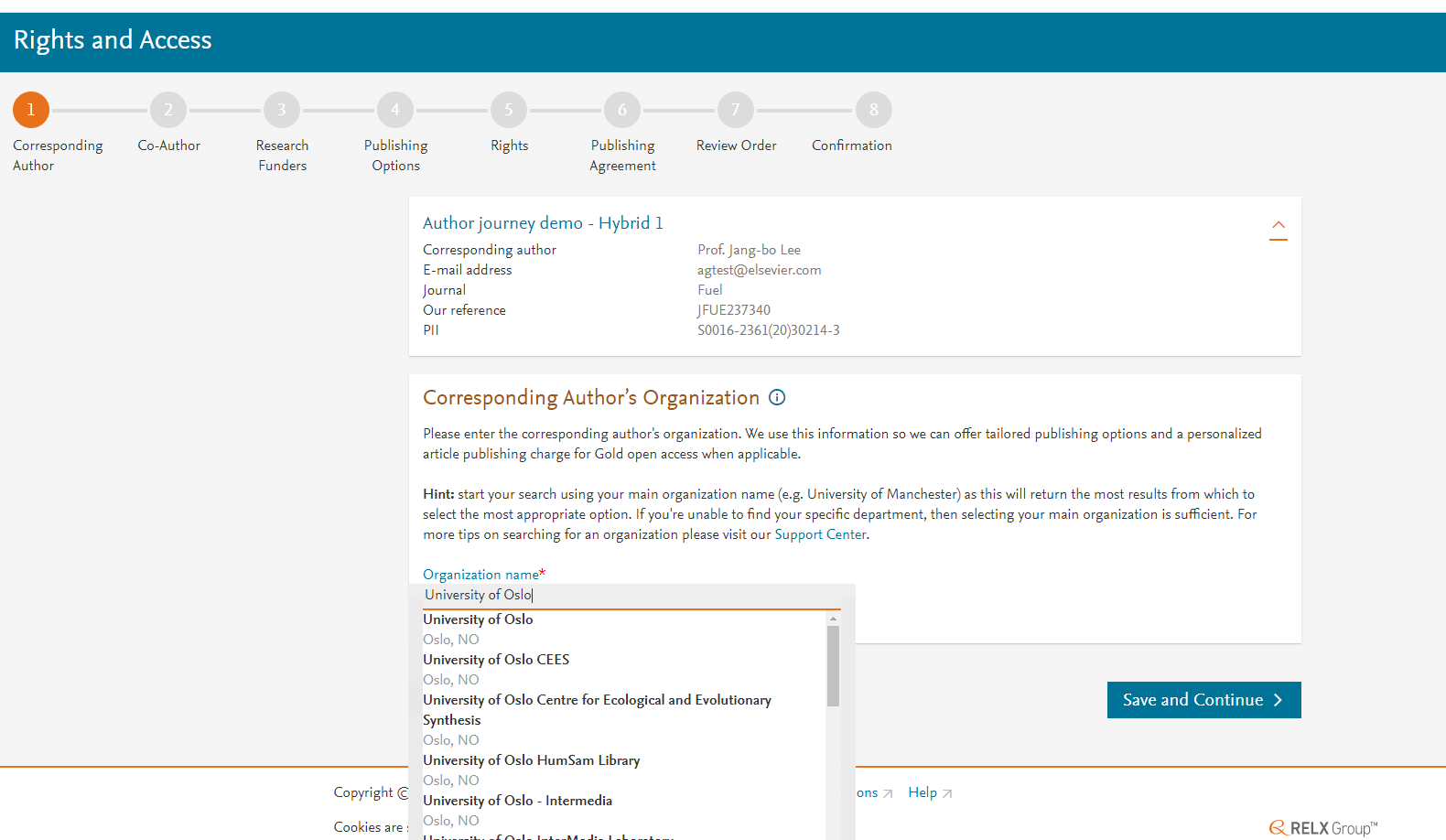 Corresponding author selects his/her affiliation details which we use to identify the authors and match them to the Norwegian agreement

Author selects University of Oslo in this case
3
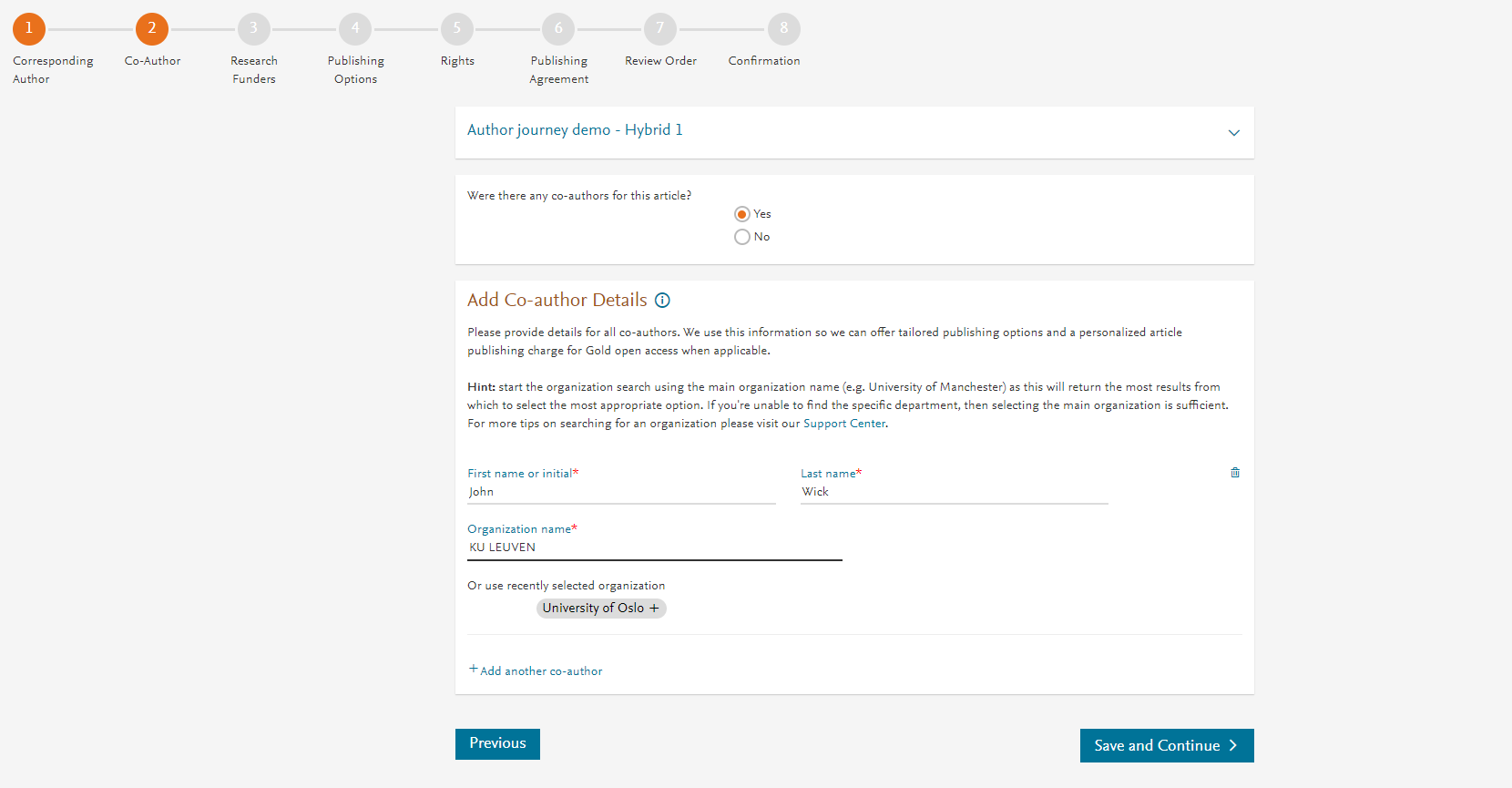 Corresponding author  also adds the co-author affiliation details
4
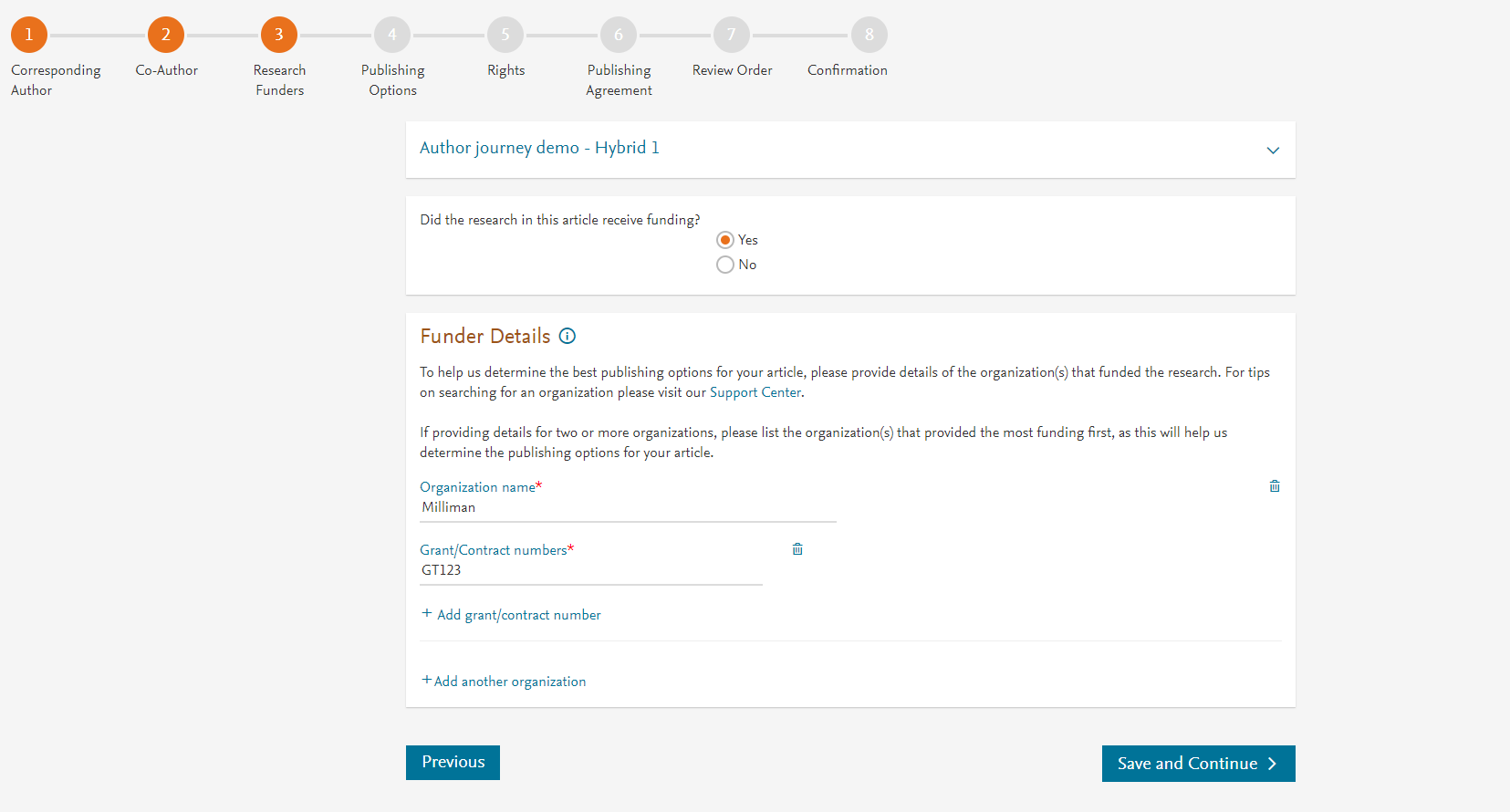 Author can add the Funder details. Funder can be the affiliated institute or a different one. In this case Milliman, United States is the Funder
5
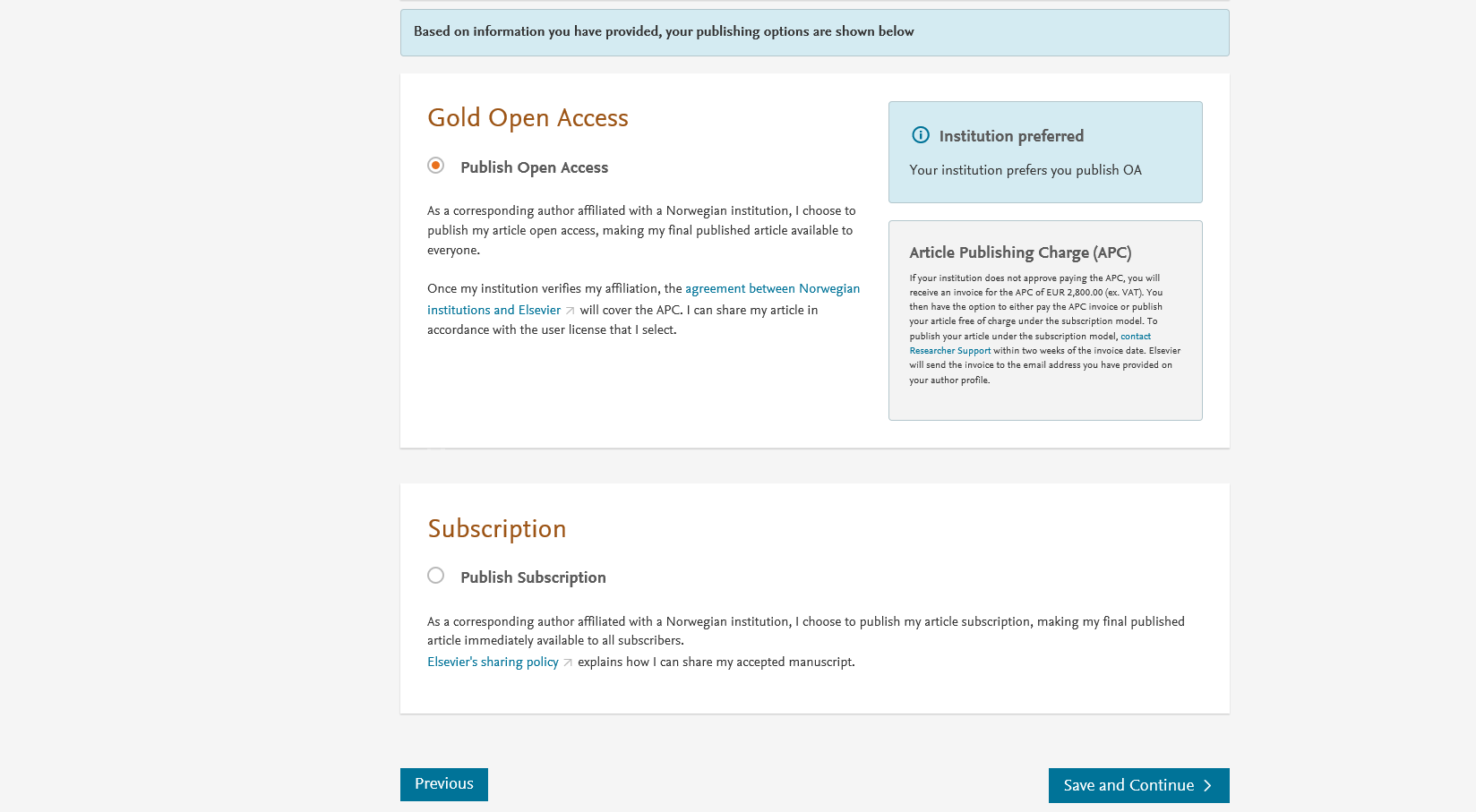 Based on the affiliation details, the author sees the Publishing Options. Gold OA option is followed by Subscription option and we make it clear that agreement covers full APC

If the librarian at the consortium rejects the author request in the Elsevier Platform, we also make it clear that the authors will receive a full price invoice

Author selects Gold OA in this instance but could also opt to publish under the subscription model

Gold OA option is pre-selected for the Norway agreement
6
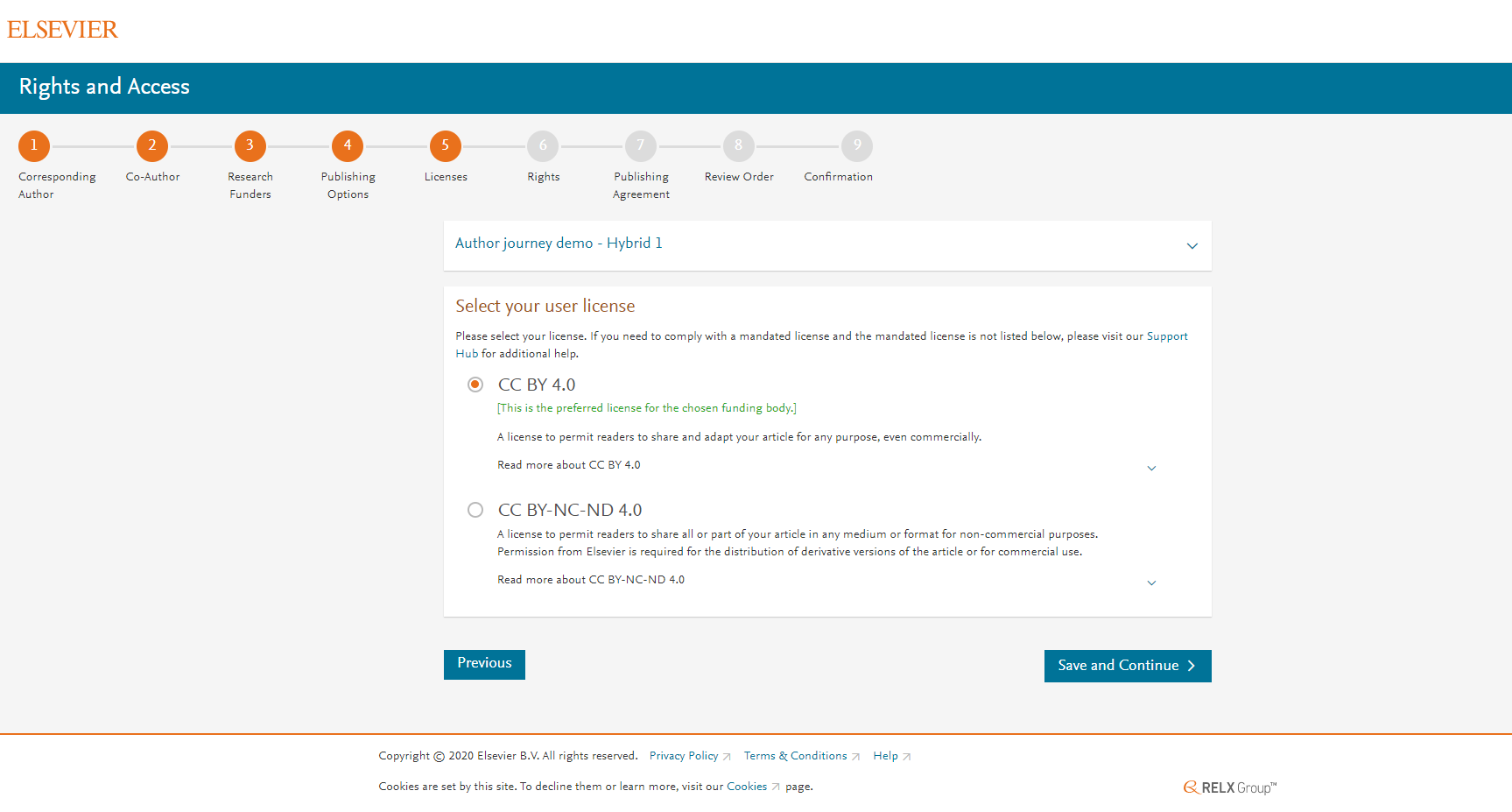 In case of OA, author selects the CC License

For Norway agreement, the CC BY license is preselected and we state UNIT’s preference
7
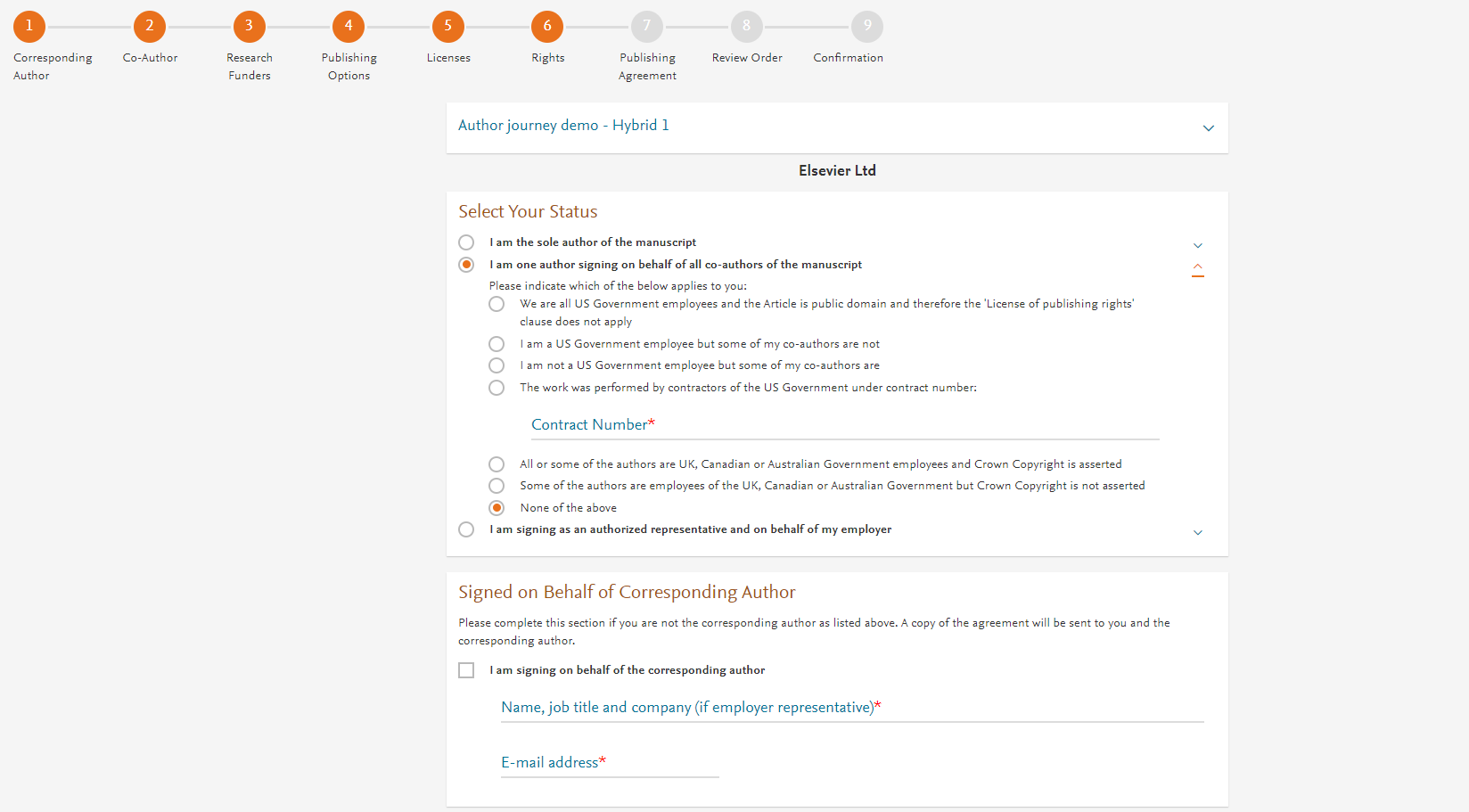 Author selects the rights
8
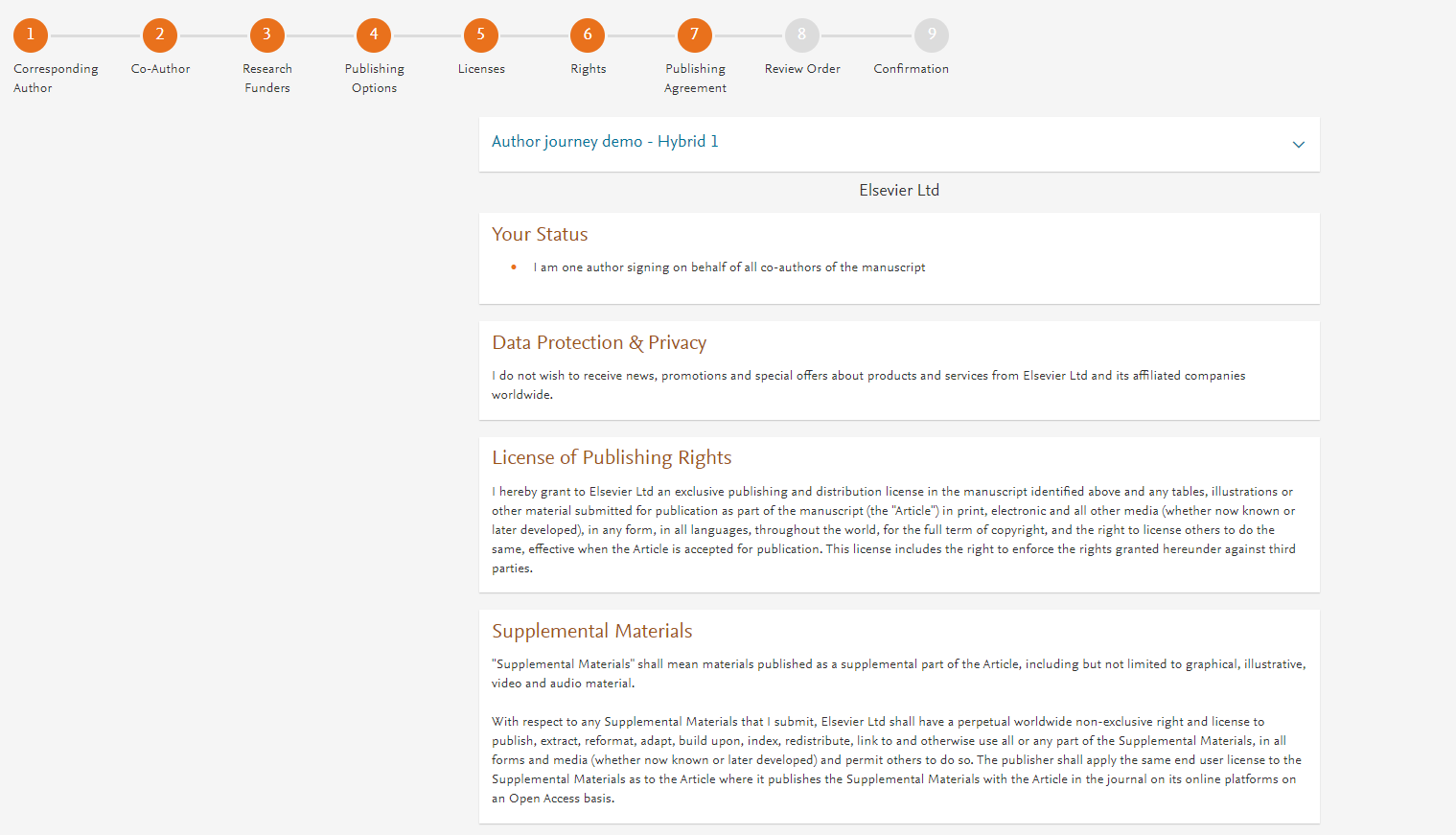 System presents author with the Journal License Publishing Agreement
9
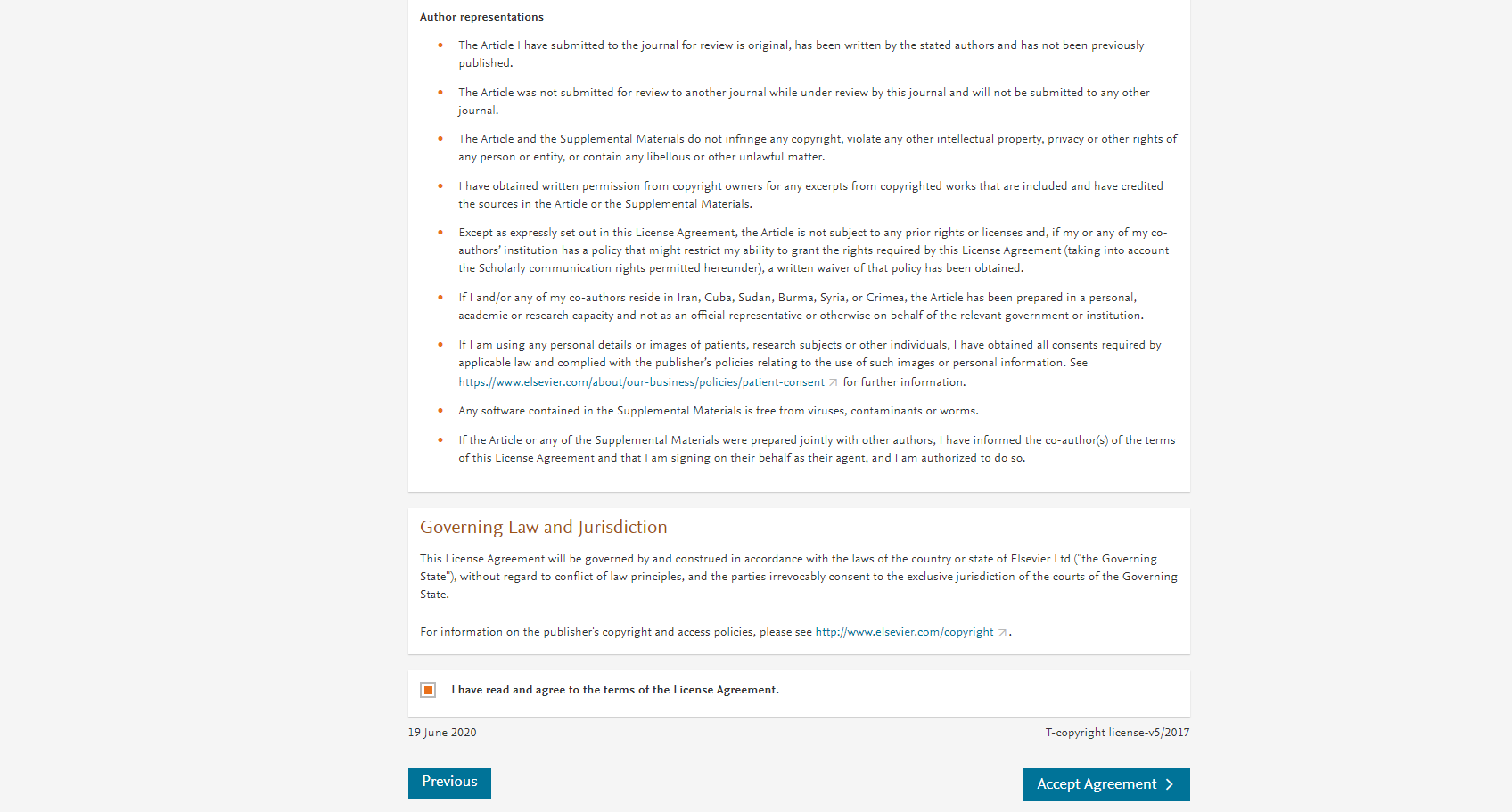 Author agrees to the Journal License Publishing Agreement
10
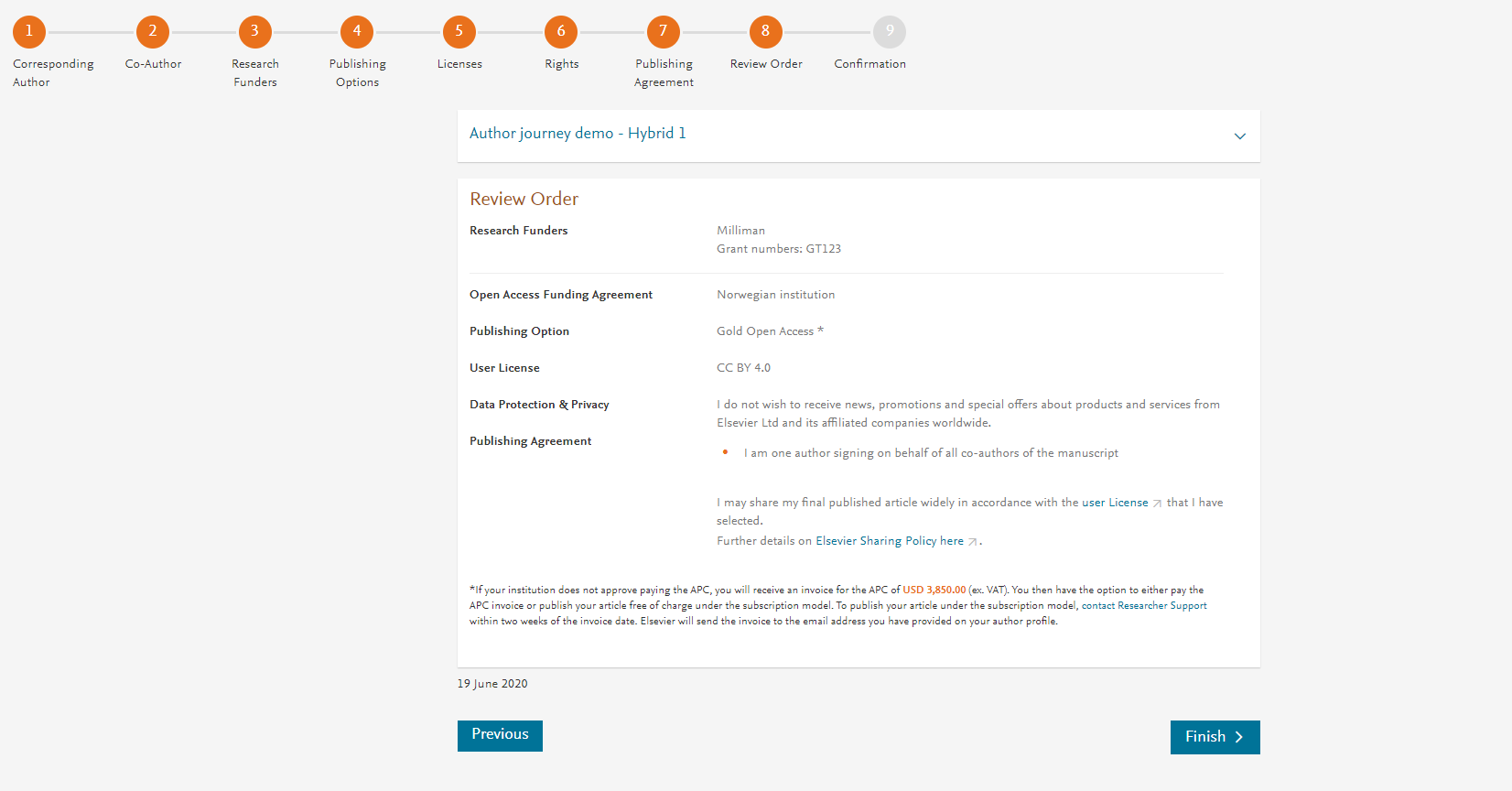 This is the summary page explaining the choices the author made in the publishing journey

Corresponding author and coauthors receive a copy of summary via email

The article becomes OA on ScienceDirect within 24 hours

The librarian at the institution will receive a request to validate the APC request within 48 hours
11